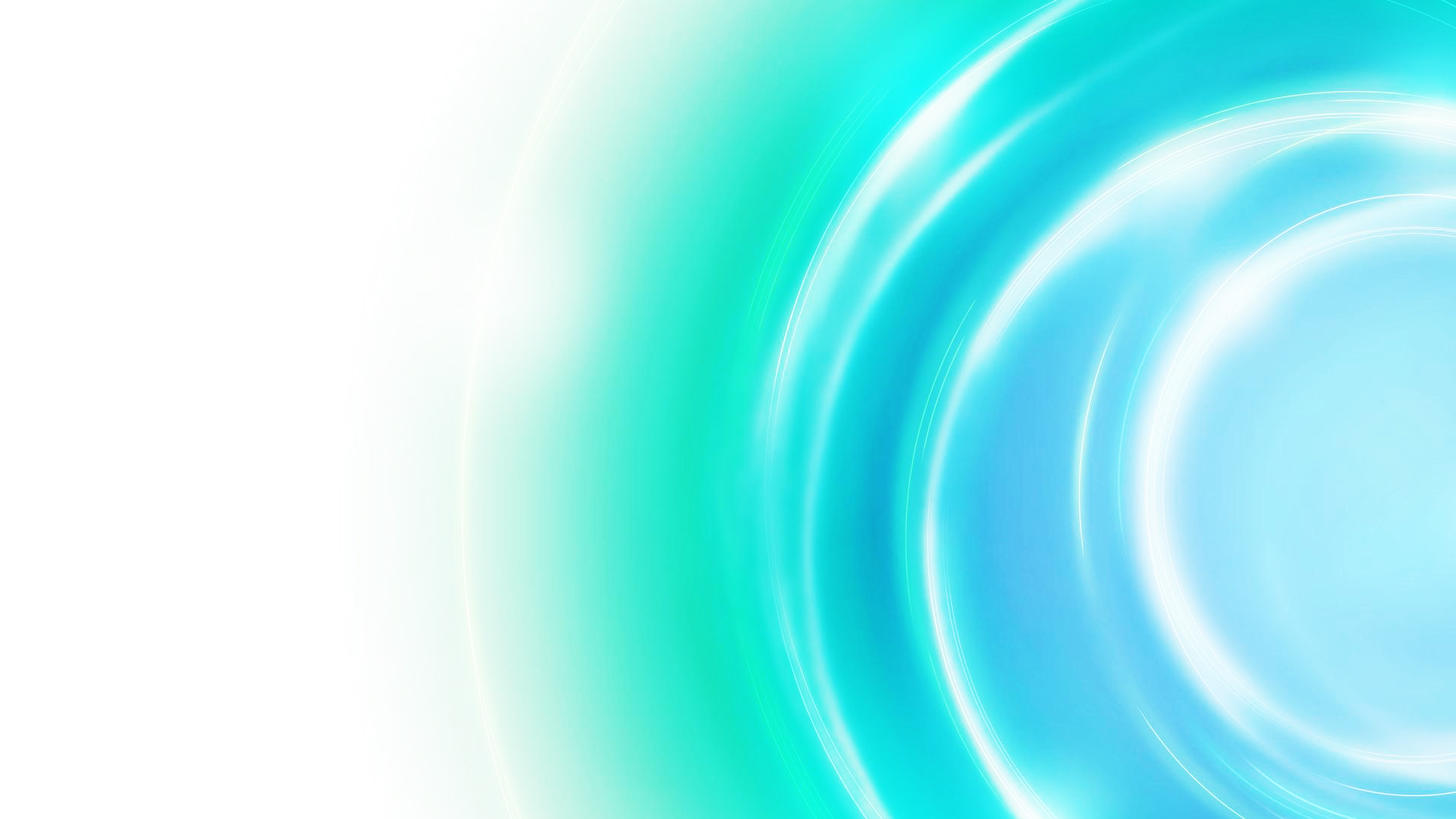 ДВА  ЛАДА
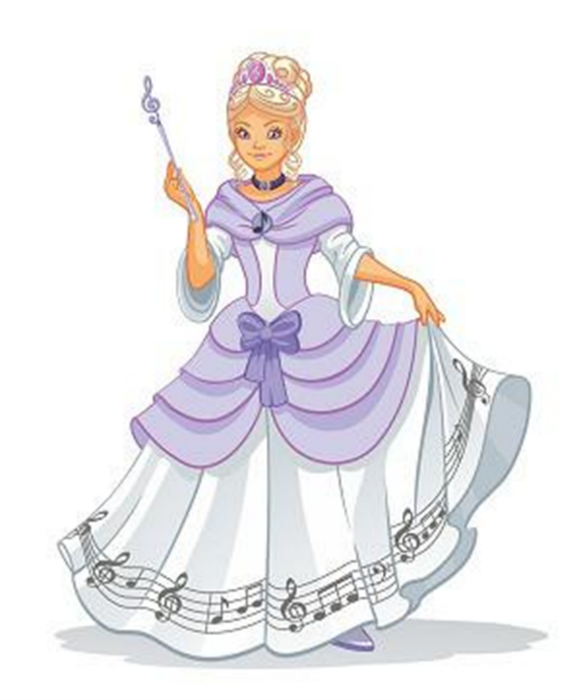 Презентацию подготовила учитель музыки 
ГБОУ СОШ № 531
Малаева С.В.
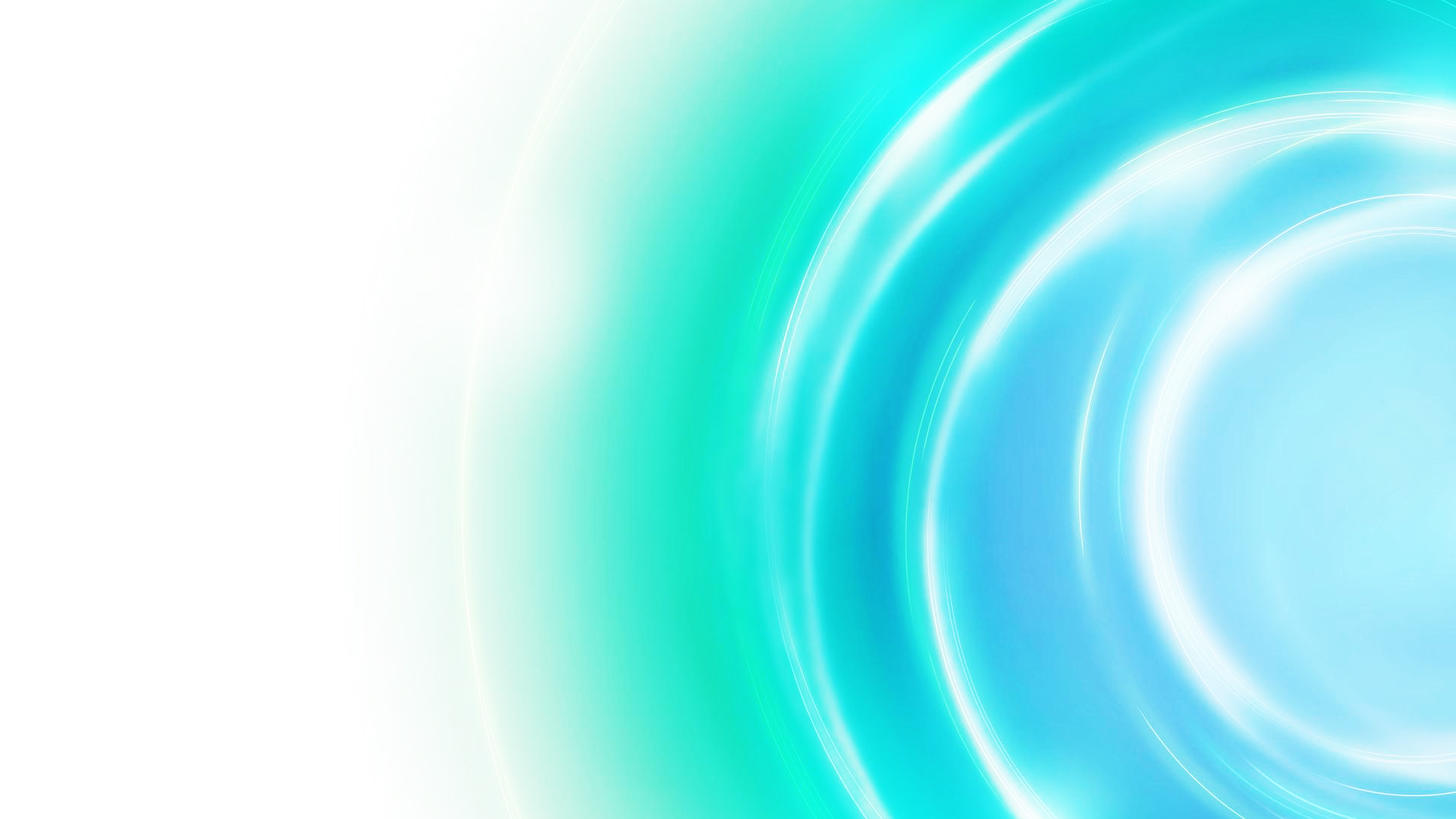 Музыка – волшебница! Она без слов может выразить любое настроение – грустное или весёлое.
Но для этого нашей волшебнице Фее нужны помощники:
Мелодия 
Ритм 
Лад 
и другие музыкальные средства выразительности (темп, динамика, тембр).

Получается, что все композиторы немного волшебники. Они сочиняют музыку, а мы понимаем, о чём она.
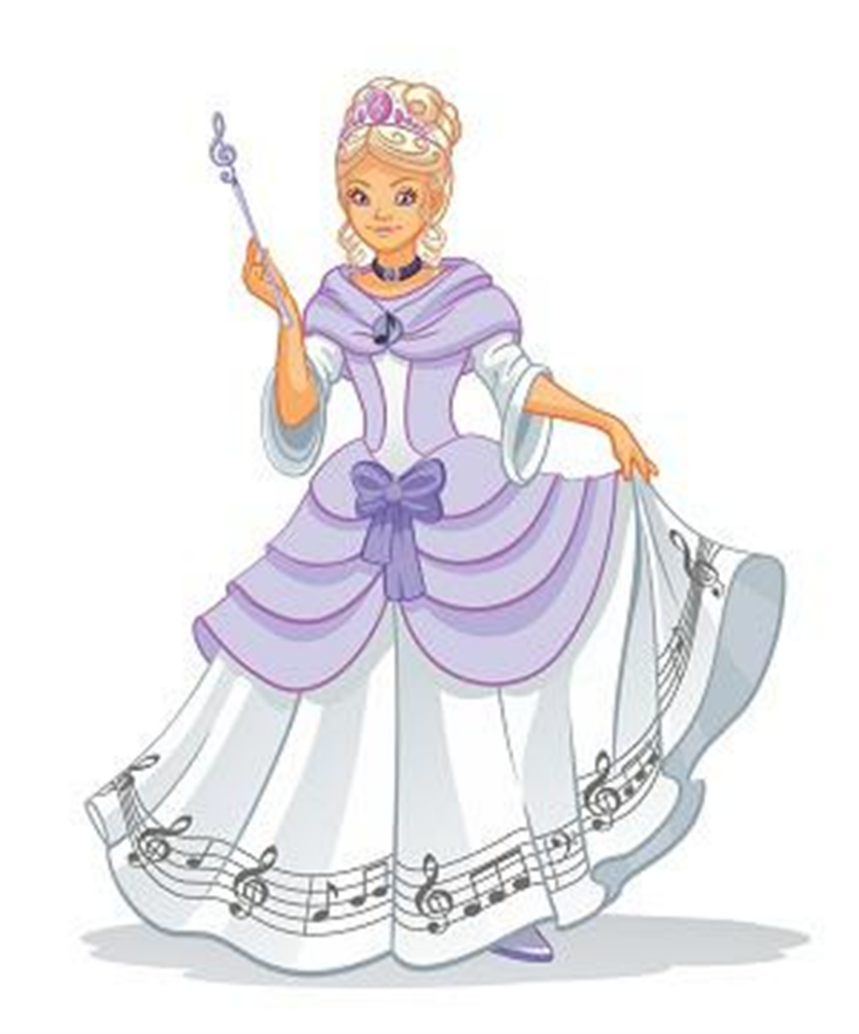 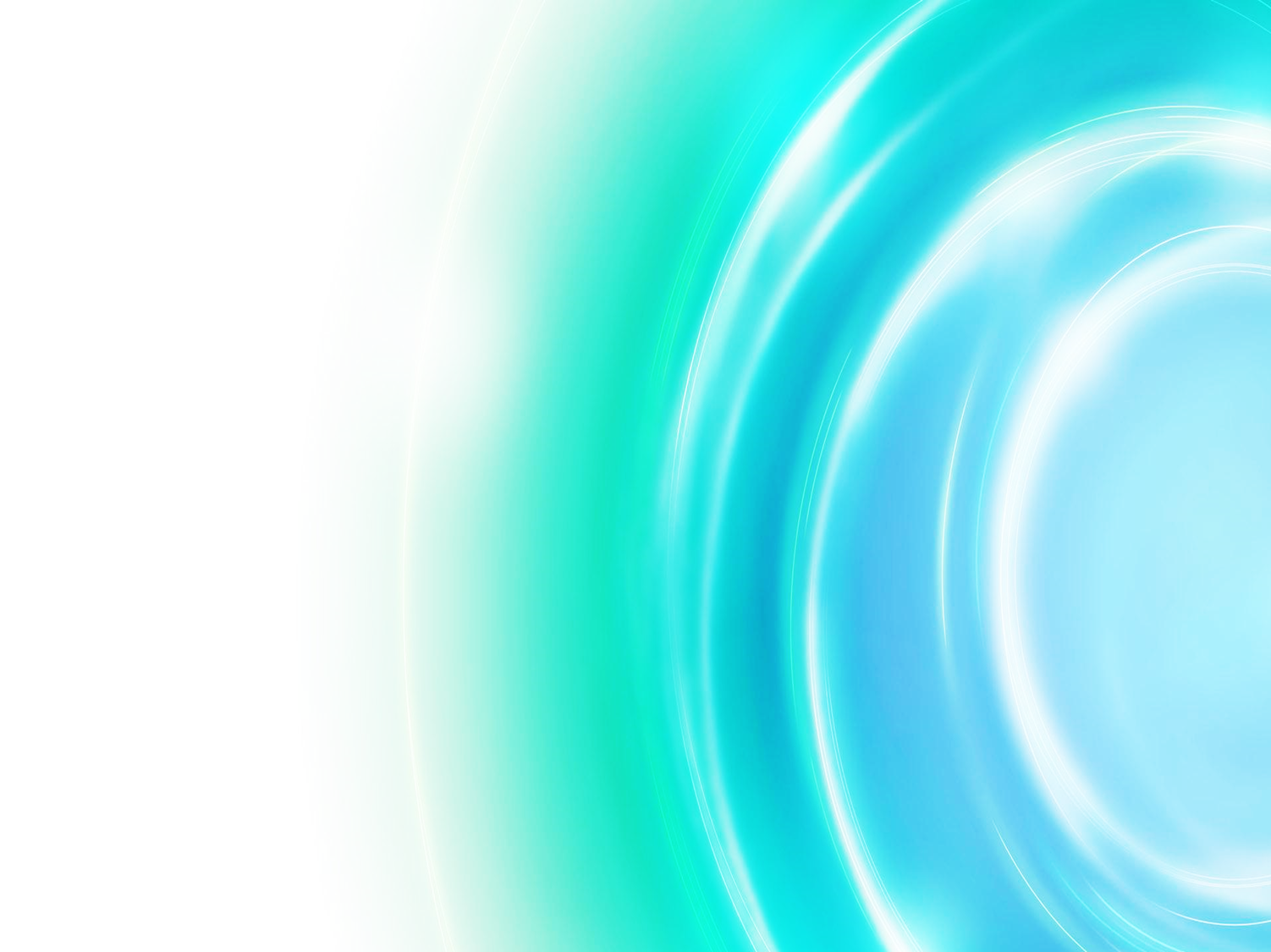 «Музыка учит людей понимать друг друга»- эта фраза принадлежит советскому композитору и педагогу Дмитрию Кабалевскому. 

 Музыкальный лад - выразительное средство в музыке, помогает определить настроение музыкального произведения. Если мелодия радостная, весёлая, то лад называют мажорным, а если мелодия грустная, лирическая или  задумчивая, то такой лад называют минорным.
 
Прослушайте музыкальные загадки и определите, в каком ладу звучит фрагмент музыкального произведения:
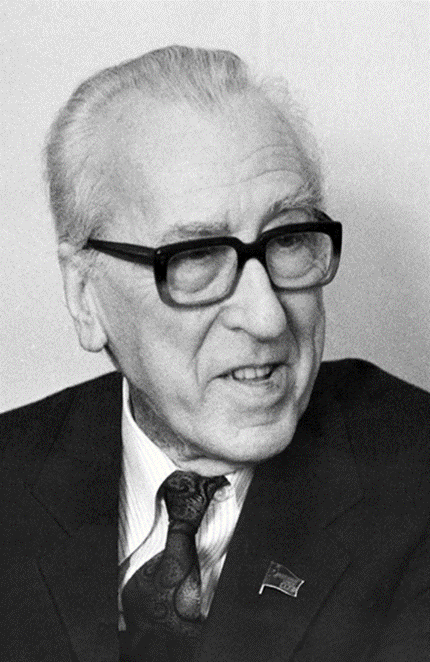 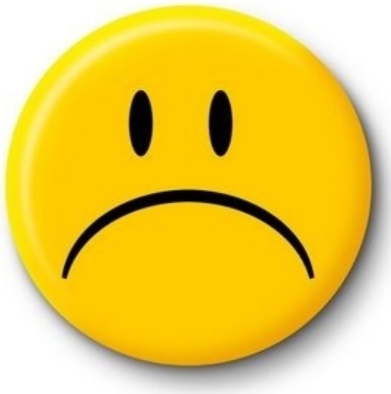 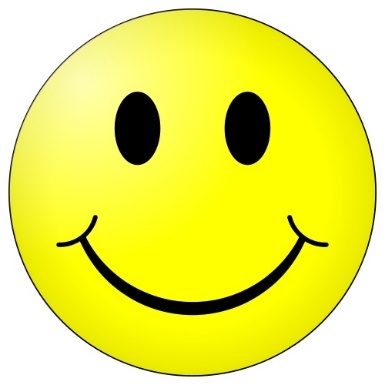 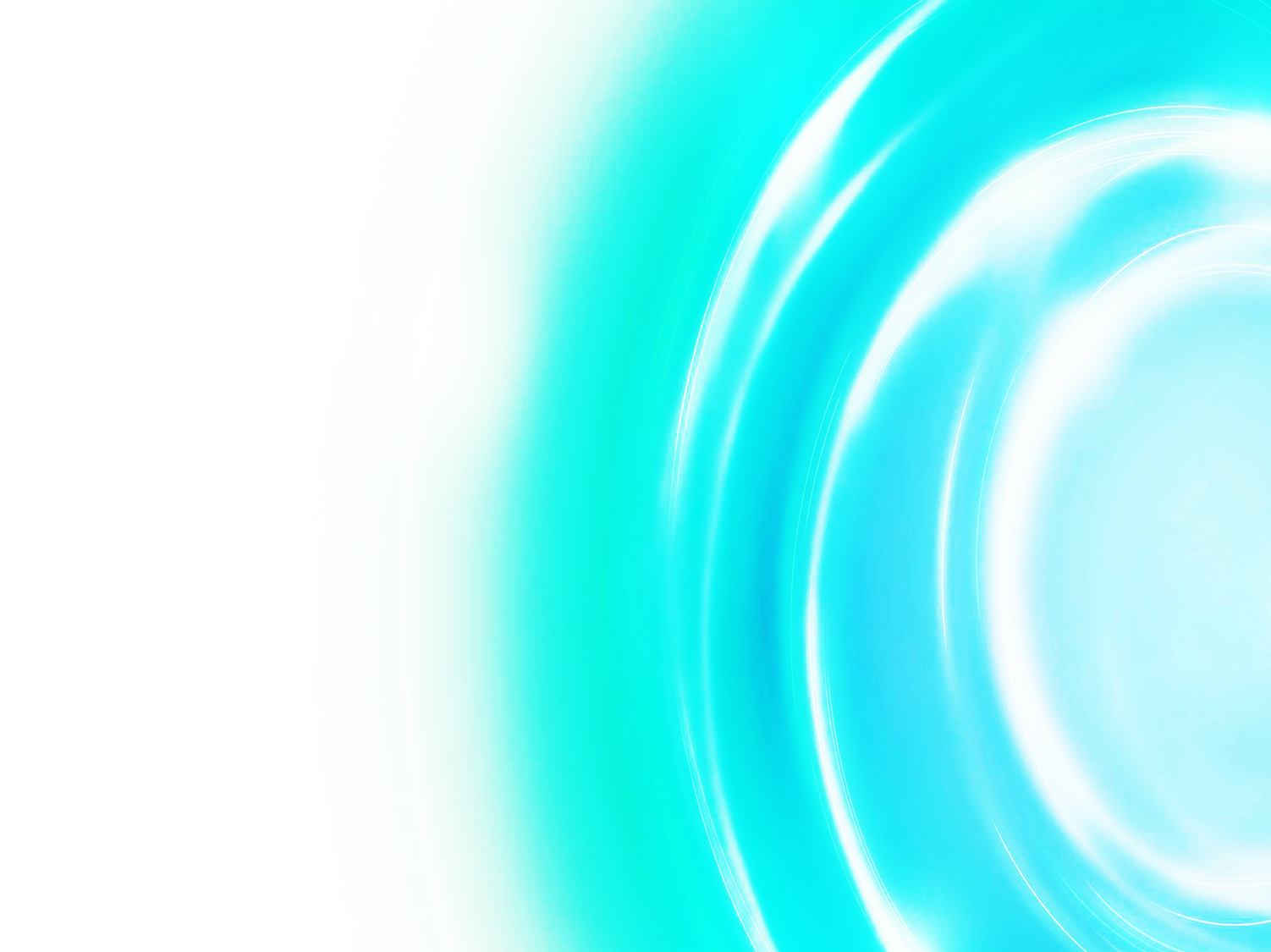 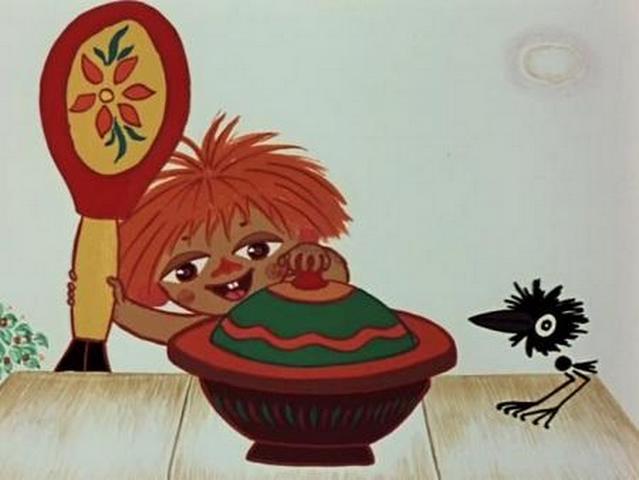 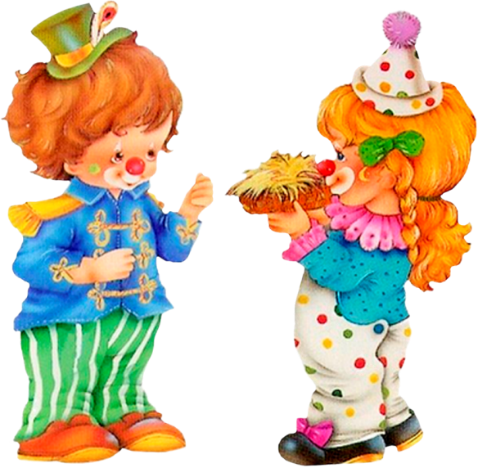 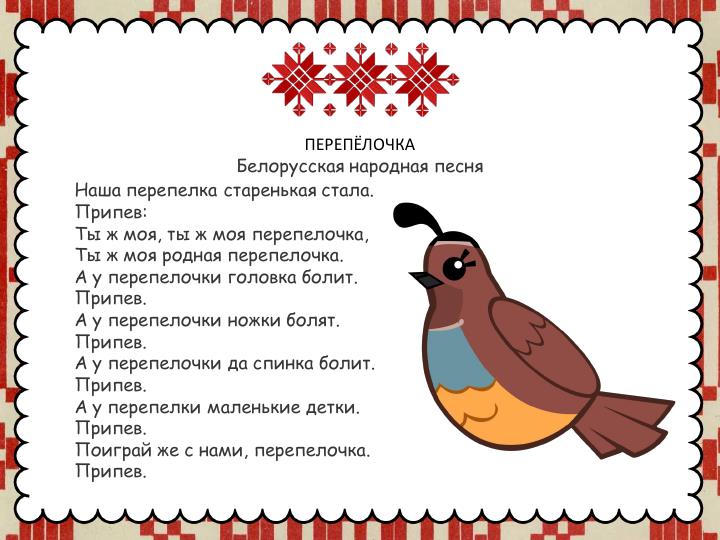 Клоуны
Антошка
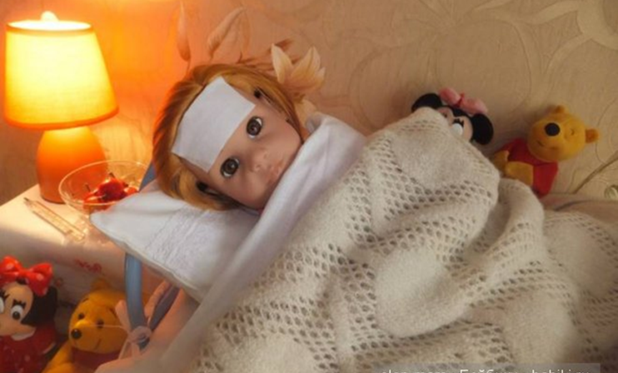 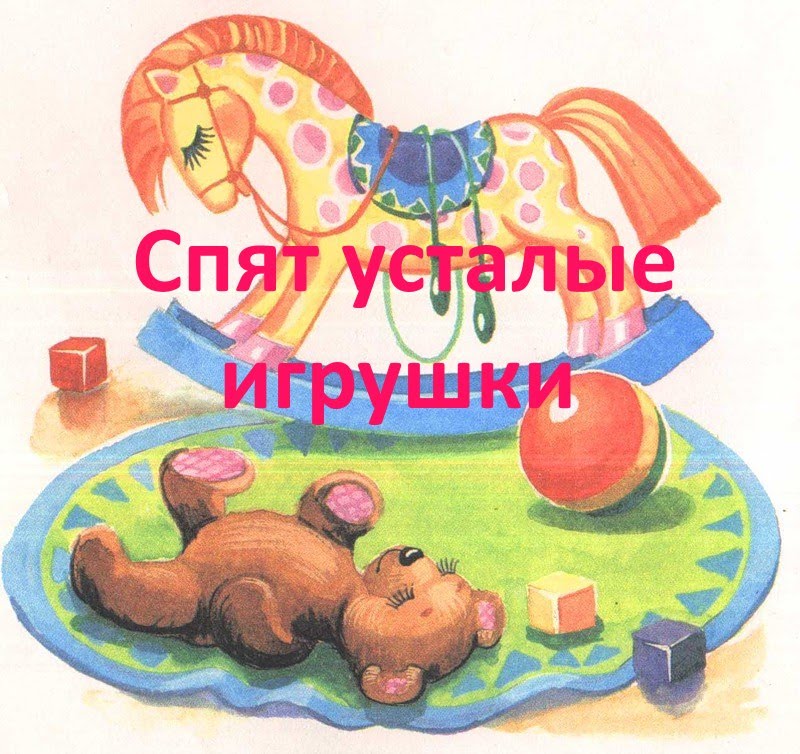 Перепелочка
Болезнь куклы
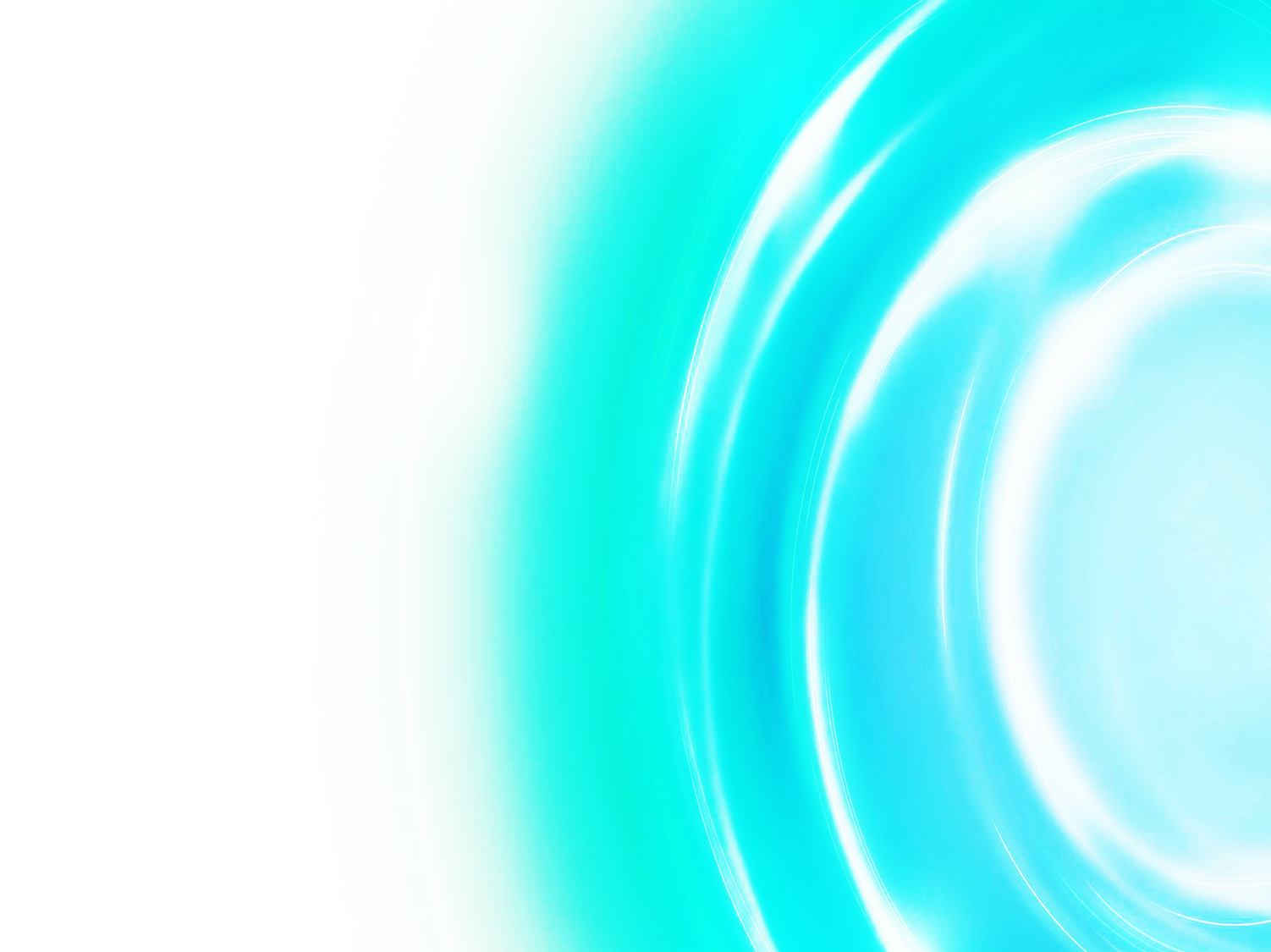 лад
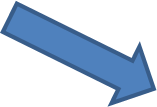 мажор
минор
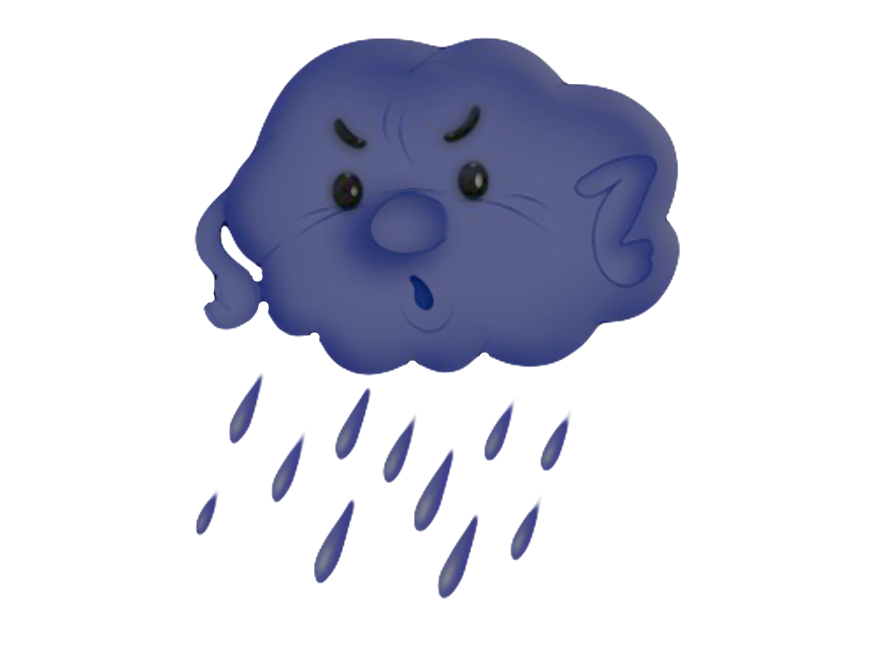 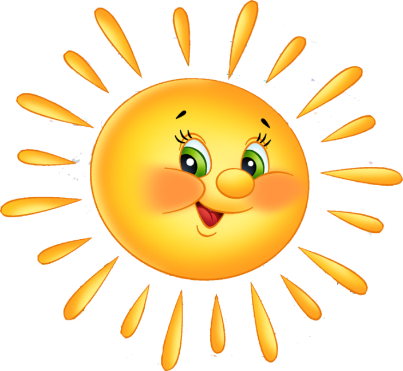 светлый, радостный
грустный, задумчивый
У красок тоже есть мажорные и минорные цвета, распределите их на две группы по ладам - в одну яркие, сочные, теплые к смайлику с улыбкой «Мажорчику», 
а в другую темные, хмурые, холодные к грустному смайлику «Минорчику».
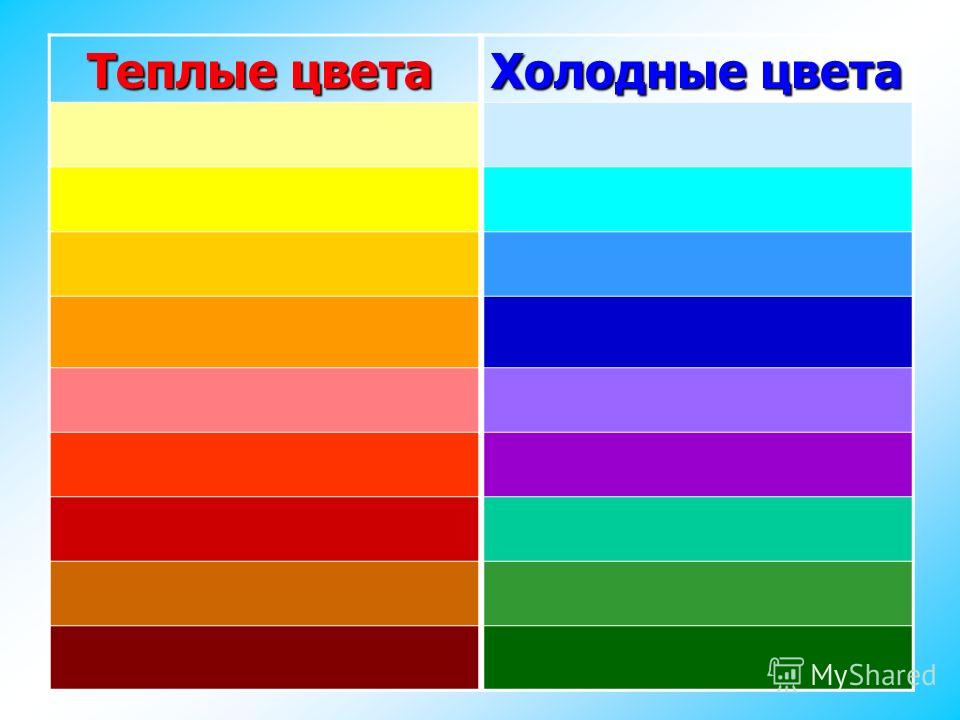 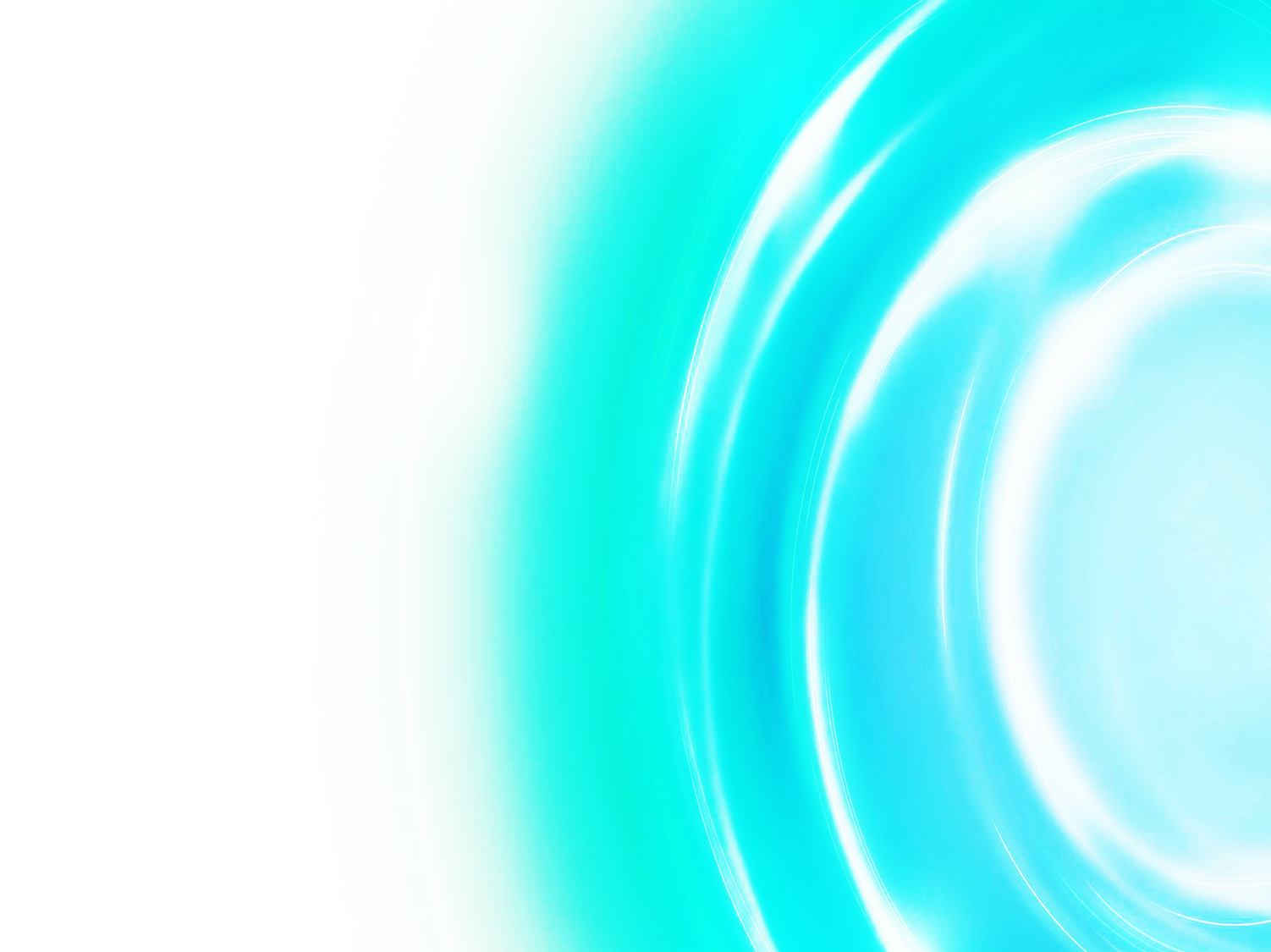 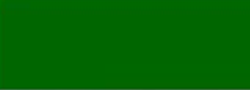 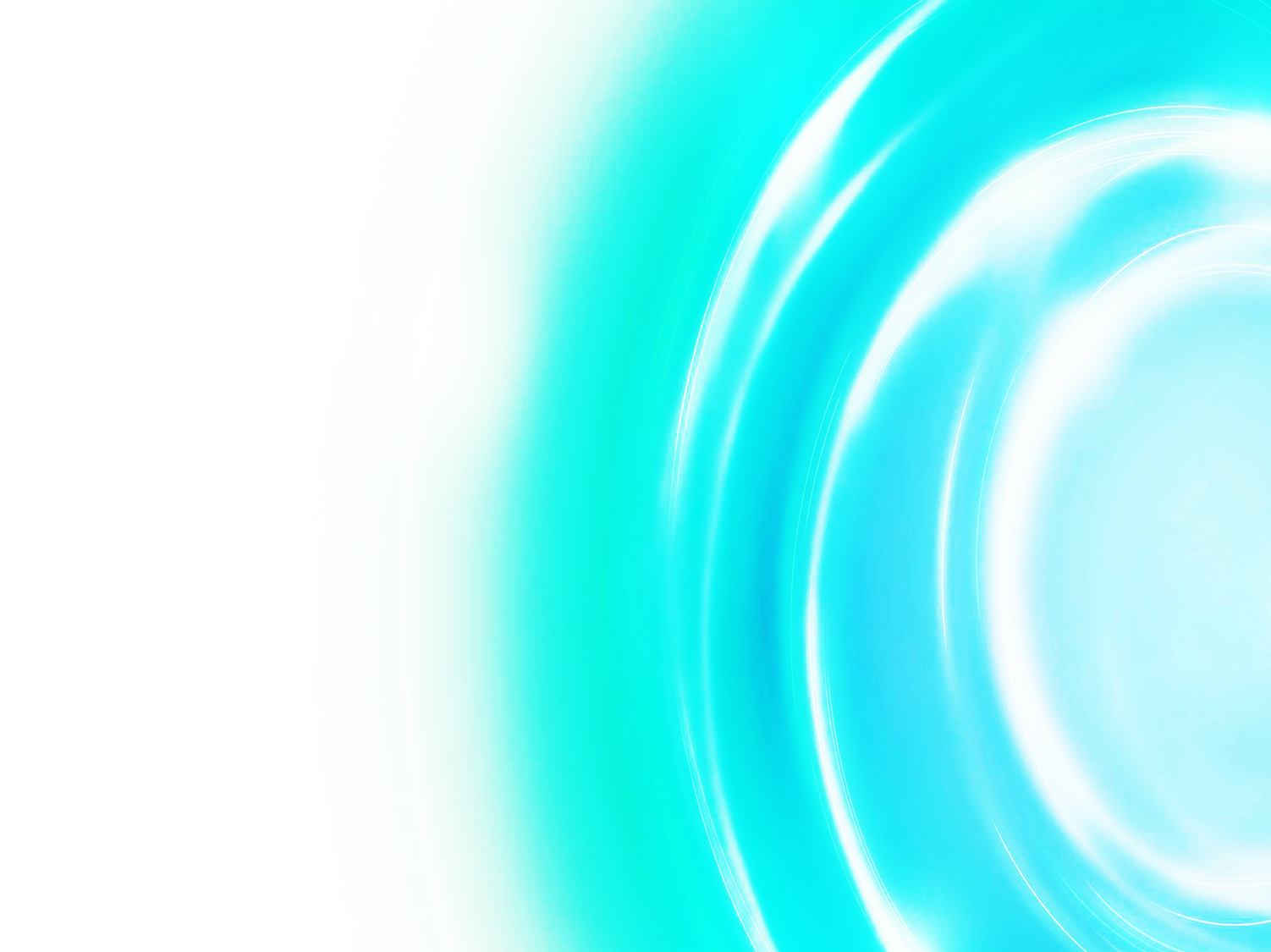 Раскрасьте улицу в соответствии ладовой окраске
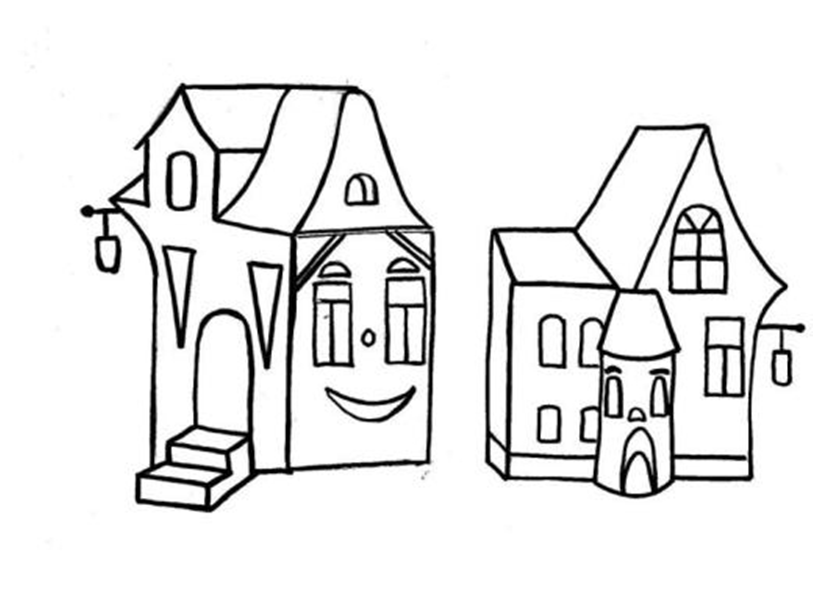 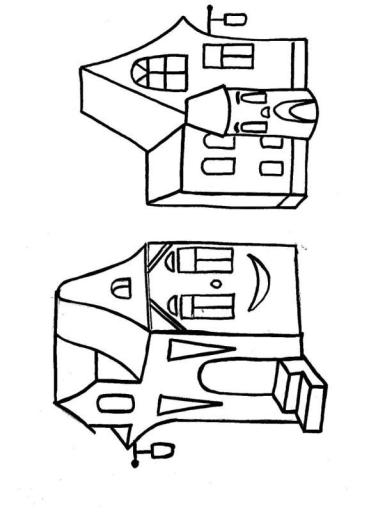 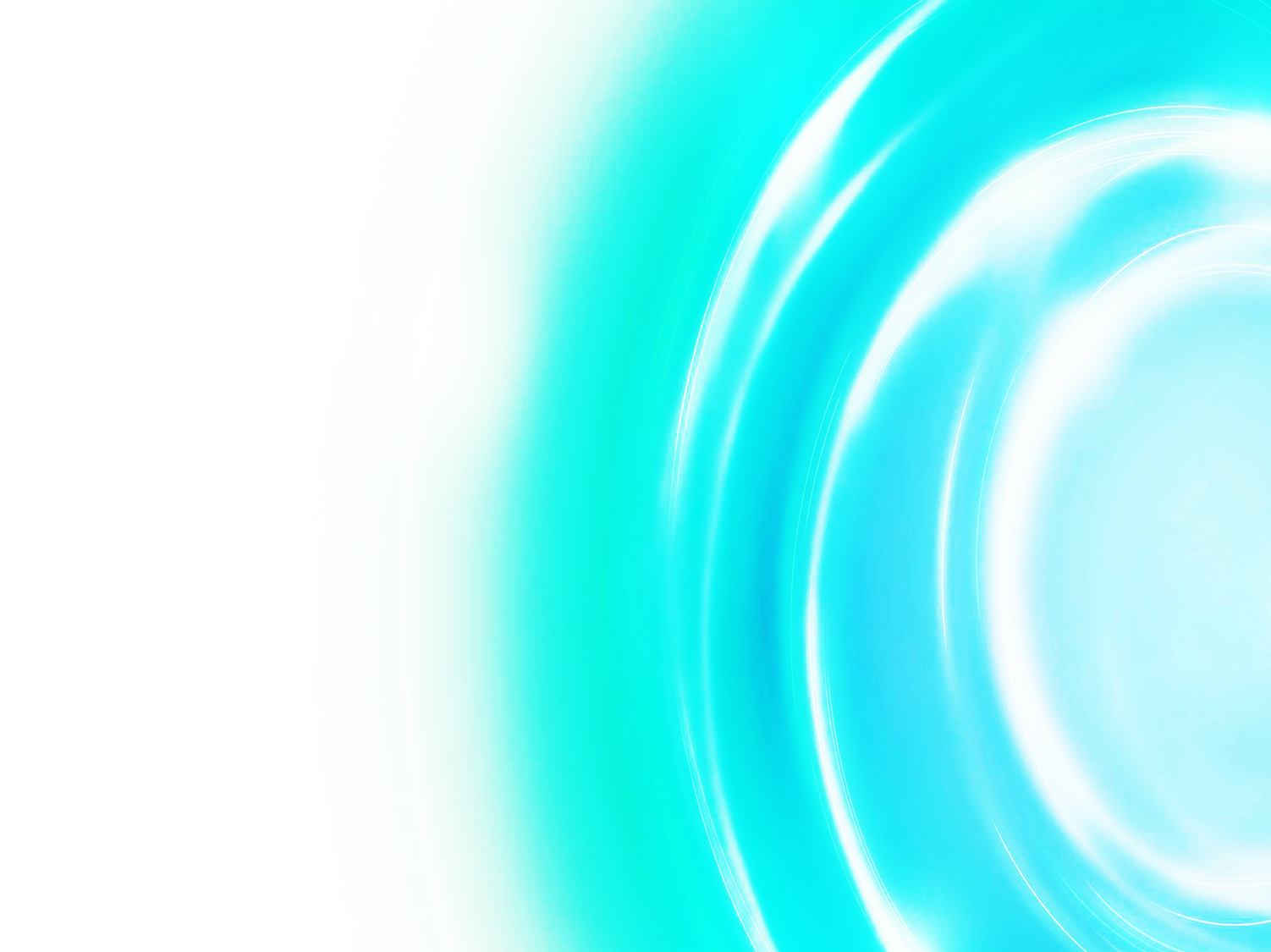 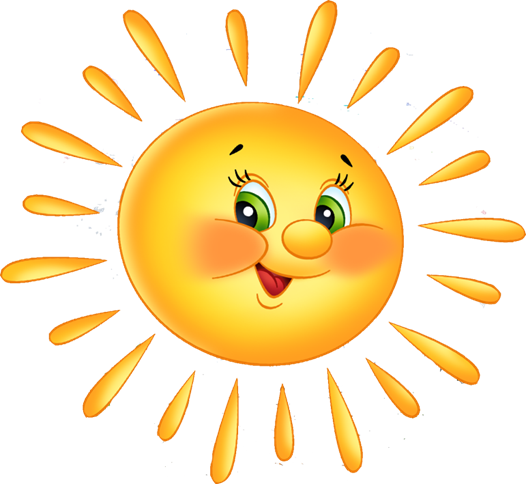 Веселая песенка
музыка Александр Ермолов
слова Вадим Борисов
И от этой песенкиТает тишина,И с ручьями веселоПрыгает веснаРазбудили песенкуТеплые лучи,
И на ветках веселоПрыгают грачиВ песенку задорнуюПросто влюблена,Прыгает огромнаяДетская страна
Выглянуло солнышко 
Из-за серых туч,
Золотистым зёрнышком
Прыгнул первый луч. 

припев:
Скачет по полям, с небом пополам,
Песенку весёлую напевает нам. 
Скачет по полям, с небом пополам, 
Песенку весёлую напевает нам.
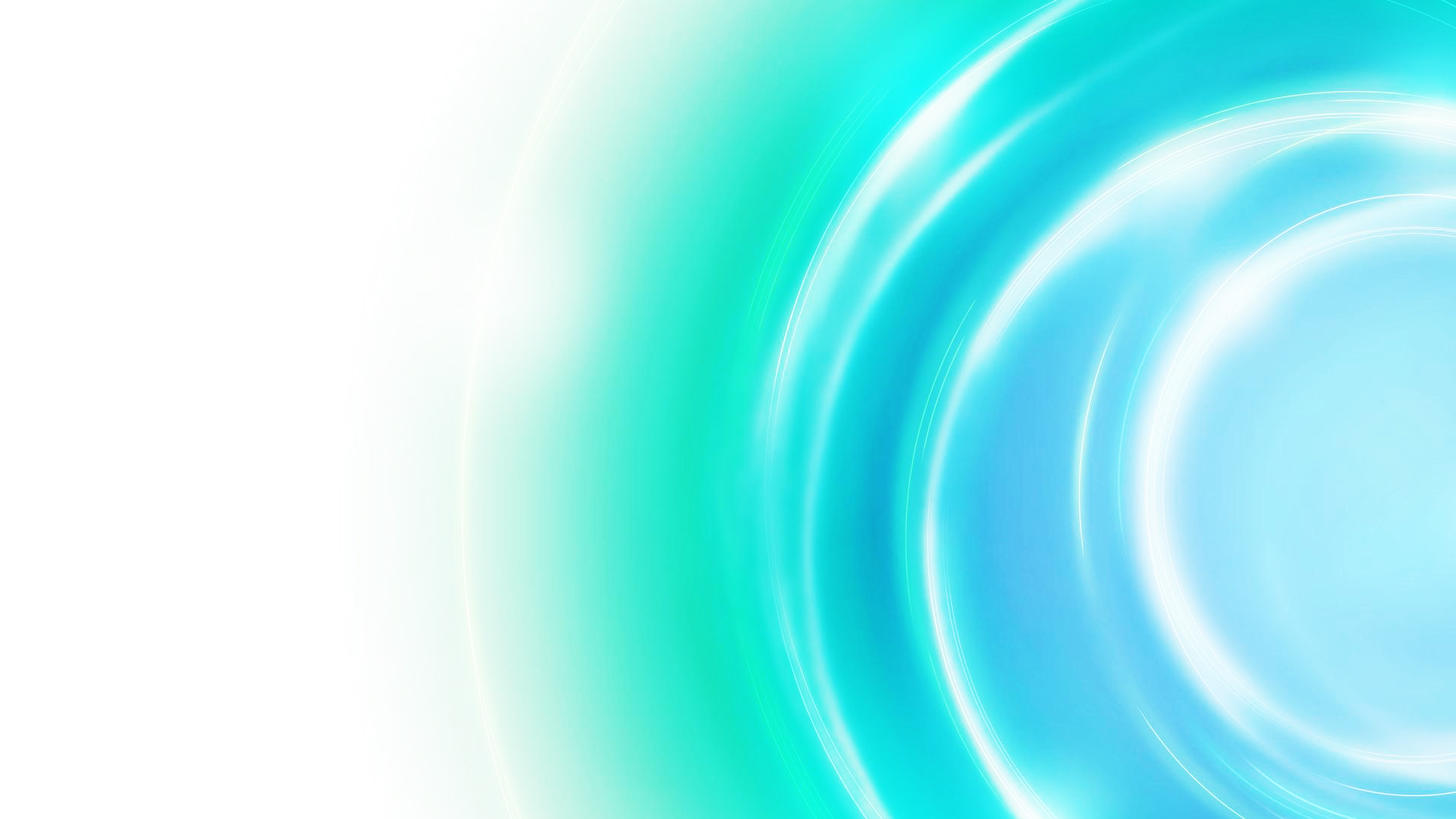 Мелодия
аккомпанемент
Ритм
Темп быстро, умеренно,медленно
интонация
Регистр
Высокий средний
Лад
Мажор,минор
Динамика
Форте,меццо форте 
Пиано,меццо пиано,
Тембр
Инструменты, оркестры,голоса, хоры
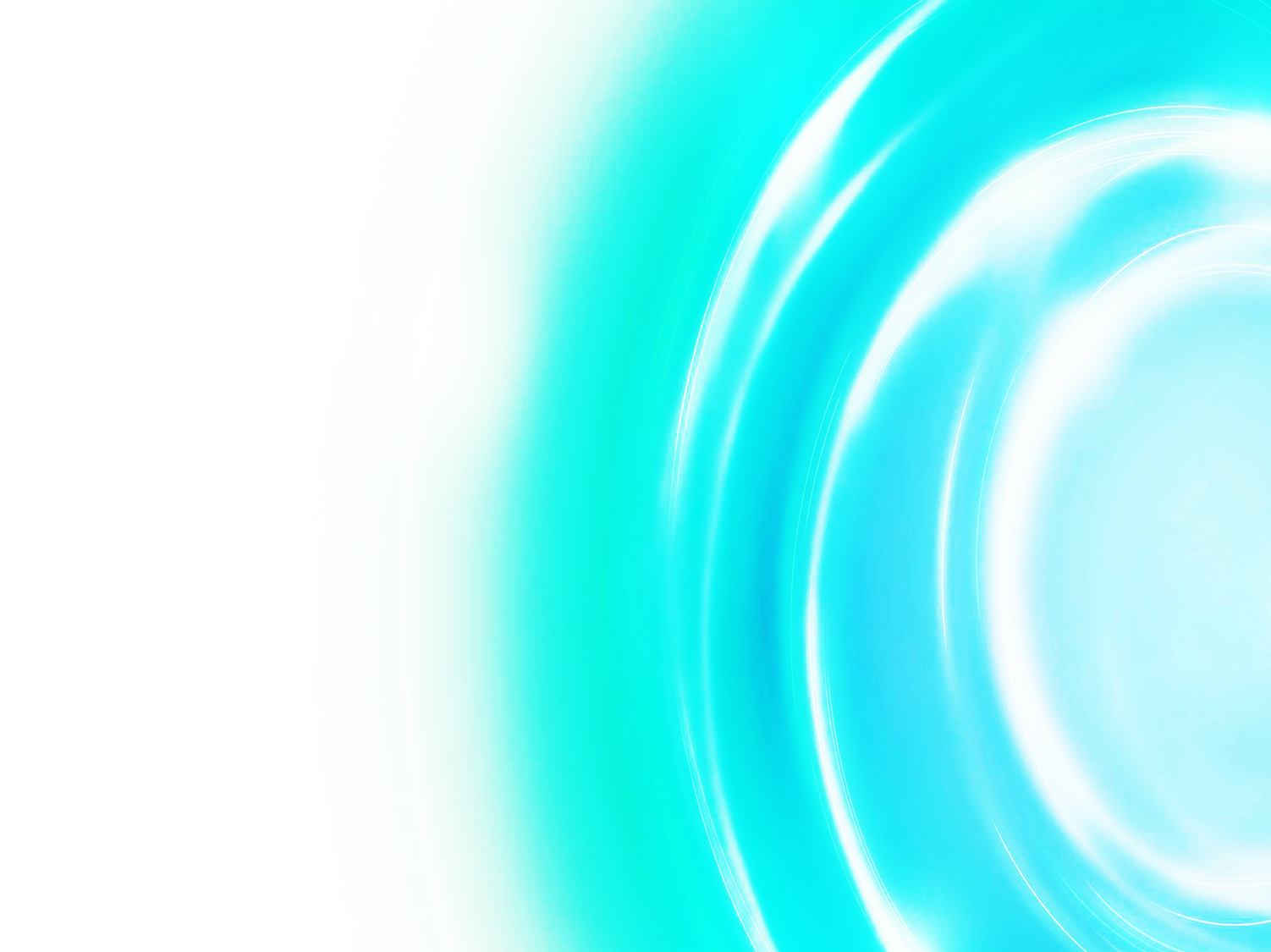 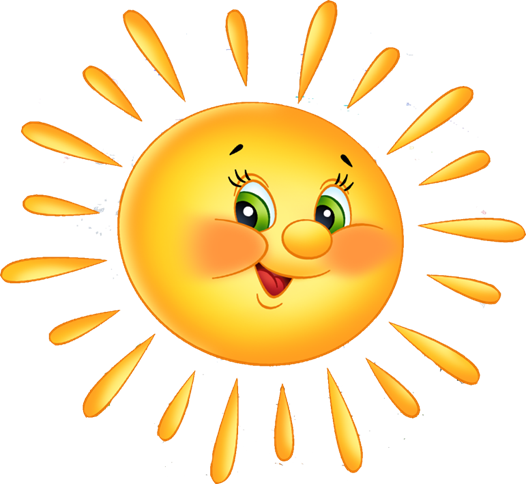 Всем мажорного настроения!
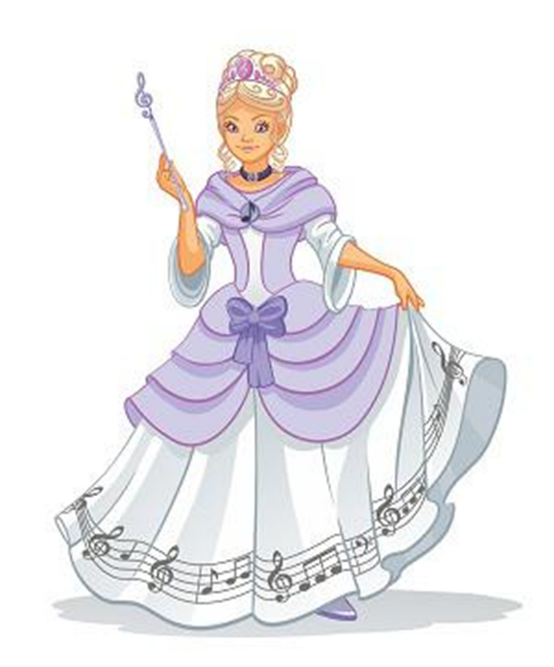 Домашнее задание: 
Напишите, какая песенка написана в мажорном ладу, а какая в минорном? Раскрасьте улицу по настроению.